OpEm Team – Starting Points
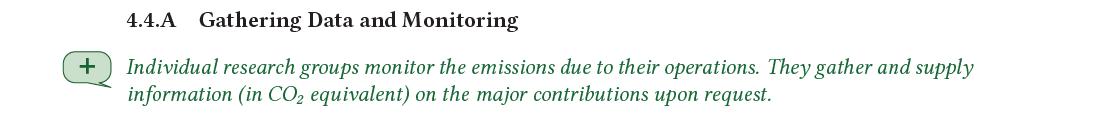 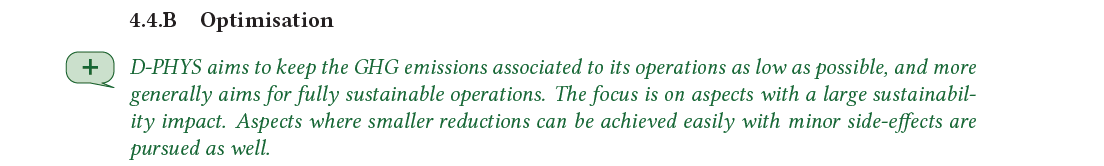 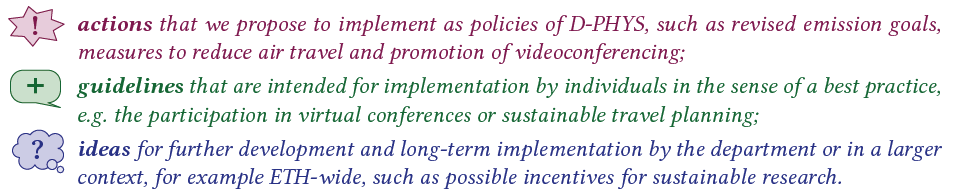 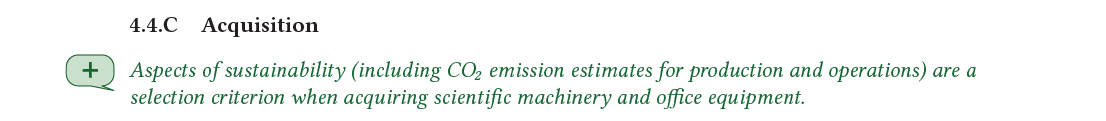 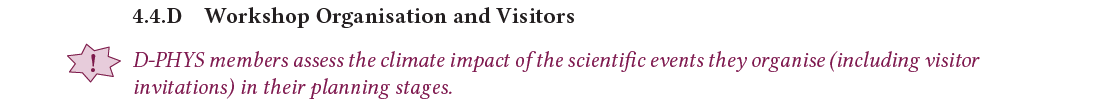